UCPath Pilot Testing
The UC Riverside Success Story
UCR / UCPath Pilot Testing
Why UCR joined the UCPath Pilot
Testing Strategy
Test Phase Planning and Execution
Tracking Progress and Final Results 
Lessons Learned
Summary
[Speaker Notes: We will describe our test planning and execution experiences in the UCPath Pilot conversion project. How we successfully used campus resources from HR, Academic Personnel, Payroll and Finance to plan, execute and validate each test phase. We will show you how we tracked our progress and most importantly give you our lessons learned so that other UC locations can use this information in their upcoming implementation.]
Vision and shared purpose
Efficiencies of Centralizing and Standardizing
Cost of maintaining the legacy systems
Introduced Shared Service Centers facilitating business process efficiencies
Problem: Campus departments had various processes and approval flows
Solution: Community input to standardize and modernize – ServiceLink application

We took being a Pilot seriously
Joined late
Knew we could make things better for the UC system
Testing strategy
Risk Based – Focus on high impact and critical path areas
Limited Testing on “non-critical” systems, functions & processes
UCR had 30-50% more AP tests vs. Staff
Invited AP partners (UCSD and UCLA) to collaborate on identifying and executing tests in high risk areas
Testing Contributors and Participants
Campus resources
Test phase planning and execution
Test Planning
Responsible for managing all local test activities
Testing Components
Integrated Functions: a connected group of business processes
Populations: a person’s profile – Academic Personnel, Staff, Student employees
Local Remediated Systems
Inbound and Outbound UCPath Interfaces
Security: Role and Row provisioning
Resources
How many for how long and how often?
[Speaker Notes: Integrated Function
Hire to Pay
Rehire to Pay
Concurrent Hire (Within a Business Unit)
Voluntary Term, Retirement, Off-Cycle Pay
Population
Work Study employee exceeding WS hour limit
Rehired Retiree (Staff only)
Faculty Lecturer
Exempt Non Benefit Employee]
Estimating testing resources: SWAG
Integrated Function: IF_15 Personal Data Change Population: Exempt Benefit Employee – single job
[Speaker Notes: We took a complete list of tests, including our local tests, and estimated the execution time for each. Then we noted, in the sequence of steps, if overnight processing was required. Testing time might take a total of 1 hr 10 min, but 2 overnight processes had to run before we could validate the expected results. 
Knowing we had 45 versions of this integrated function to run, we used 13 hrs 30 min as the time to complete one test and determined how many people would be needed to run 45 tests within the 8 week test phase.]
Test phase planning
Testing Resources
Planning Phases SME 20%
Testing Phases: SME and Testers 20% FTE = 1 day/week, or 2 - ½ day/week
5 BA Coordinators and 1 PM 100% + 1 Huron Consultant 100%
Functional Leads – as needed
Critical Local Systems
New systems, databases and applications
HRDWv2 and SDopev2 daily consumers and Web Service consumers
EACS, Enterprise Directory, Time & Attendance, Parking, Banner, ServiceLink, UCR NetID Table
One-time conversion for EMPLID systems
Defer to post deployment all non-critical systems
Security Provisioning
Role: Inquiry, Transactor, Approver
Row: Global vs. SSC alignment vs. Dept Employee
[Speaker Notes: Each test phase had new deliverables and more transaction responsibility was shifted to the locations to execute. Security provisioning is an example. It took about 3 days after the testing cycle started to provision all of our testers in the environment. This was previously completed by the Central Office a week prior to the test phase start.]
Tracking progress and results
*Quality of conversion data directly impacted test coverage and results
Test Phases
IT1 6 Weeks (Extended to 8) – Are we connected?
12 system interfaces
6 IDM interfaces
Development resources
IT2 8 Weeks – UCPath happy path
Committed to 357 test scenarios  424 completed
50 Integrated Functions
Focused on UCPath transactions
Manual submission of 8 system interface files 
UCPath training started 1 week before testing taking time from test phase
Manually tracked test scenario input in excel by IF 
Could not validate final test results in payroll
[Speaker Notes: There were significant populations that did not convert. Especially, student employees and hourly employees (Police)
Vacation balances did not convert and delayed Manage Accrual testing]
Tracking Progress and Results
Test Phases Cont
IT3 8 Weeks – Added UCPath functionality, local systems, reports, negative testing
Committed to 285 test scenarios  350 completed
51 Integrated Functions
Local Systems: 7 critical path systems, started to automate upload of interface files
20 new part-time/full-time testers (6.8 FTE), 17 part-time/full-time SMEs (8.9 FTE)
Introduced Test Tracking Tool to assist with measuring test results
Paycheck and Labor Ledger validation was completed 5 weeks after IT3 end 
UAT 6 Weeks (Extended to 7) – Critical and High Impact processes, role based security, local systems
Committed to 261 test scenarios  329 completed
41 Integrated Functions
35% reduction in tests from previous test phases due to shorter timeframe
10 local systems in scope 22 out of scope
Scenarios focused on high risk areas and things not thoroughly tested
Validation ended 2 ½ weeks after UAT
[Speaker Notes: UAT validation	 
Tolerance in IT2  Did an employee get paid?
Tolerance in IT3  Did the employee get paid the right amount, were deductions correct?
Tolerance in UAT Did the employee get paid the right amount, were deductions correct, are the accruals correct?]
Testing Tool
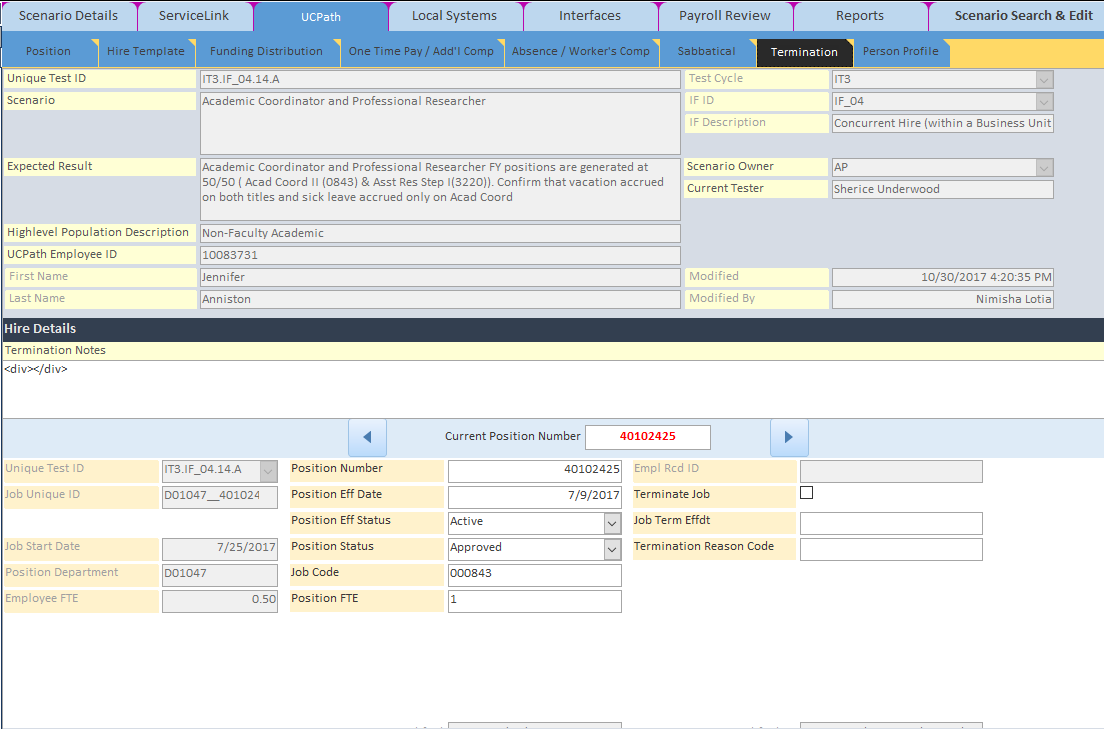 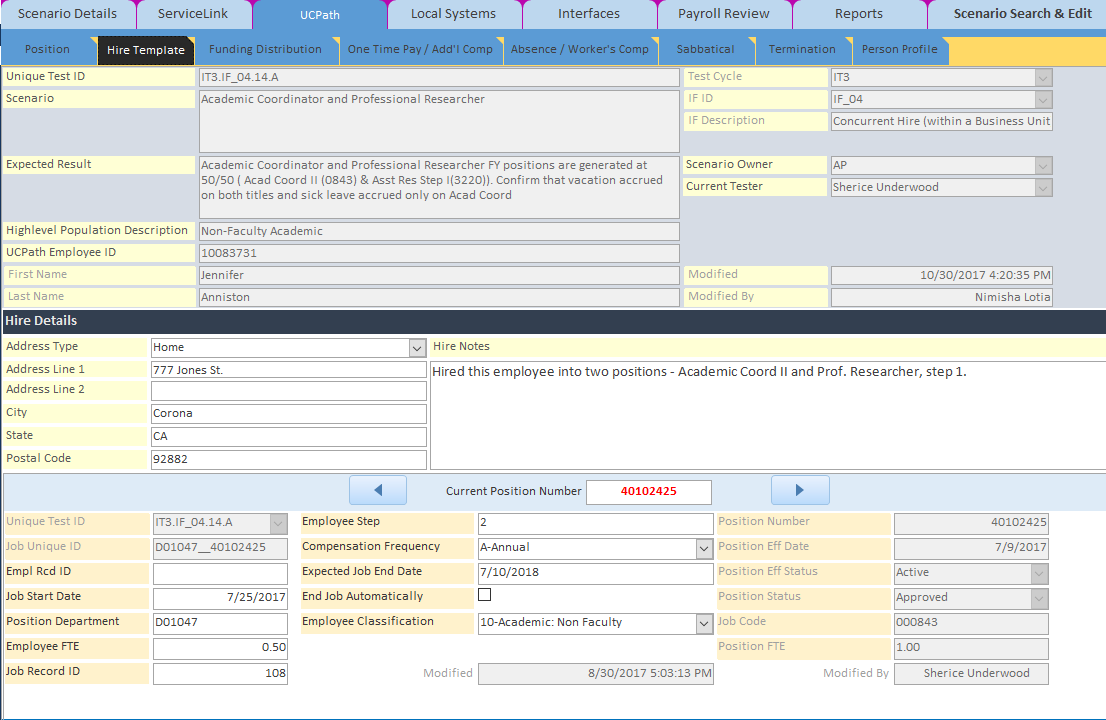 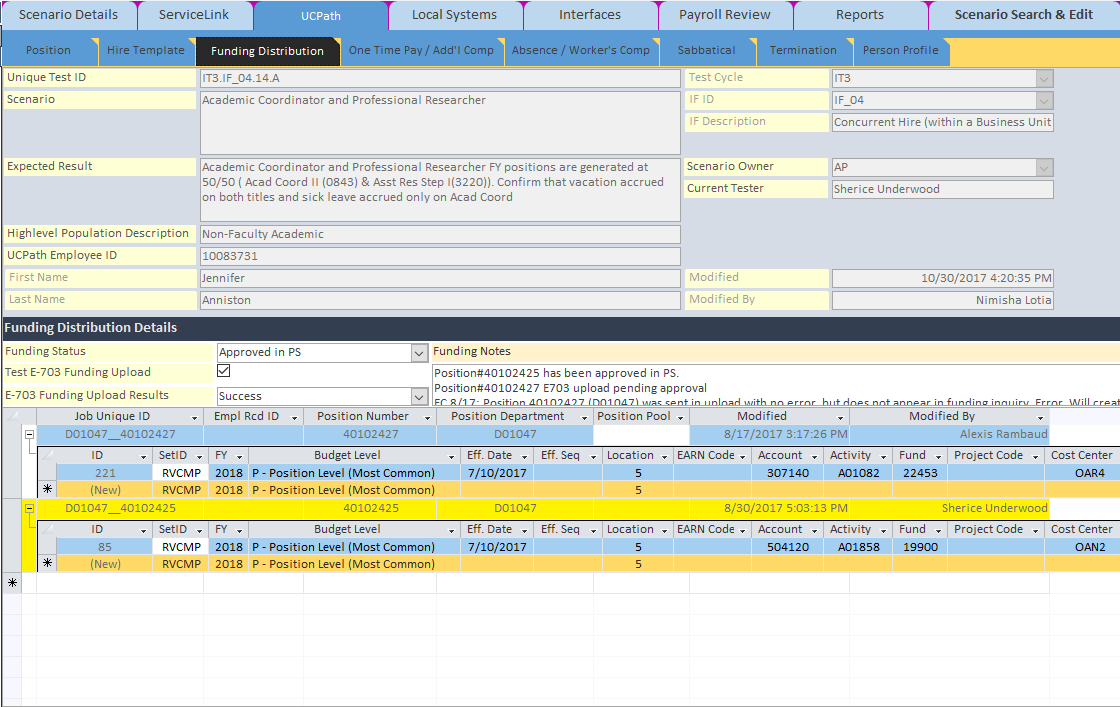 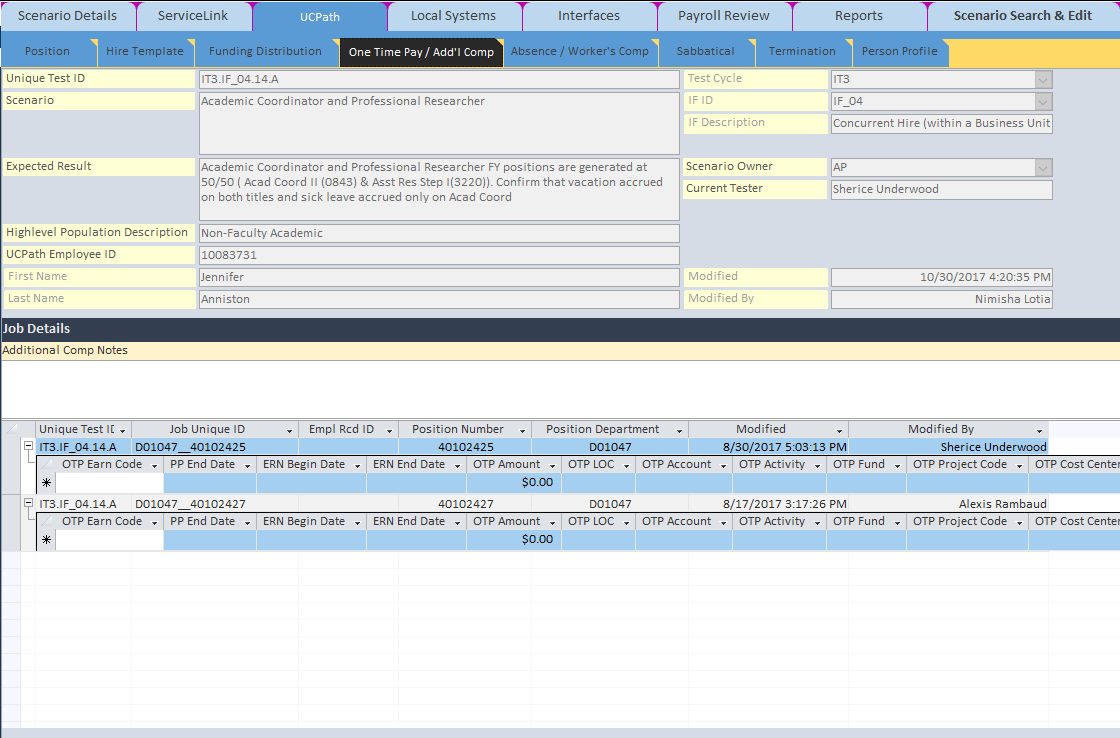 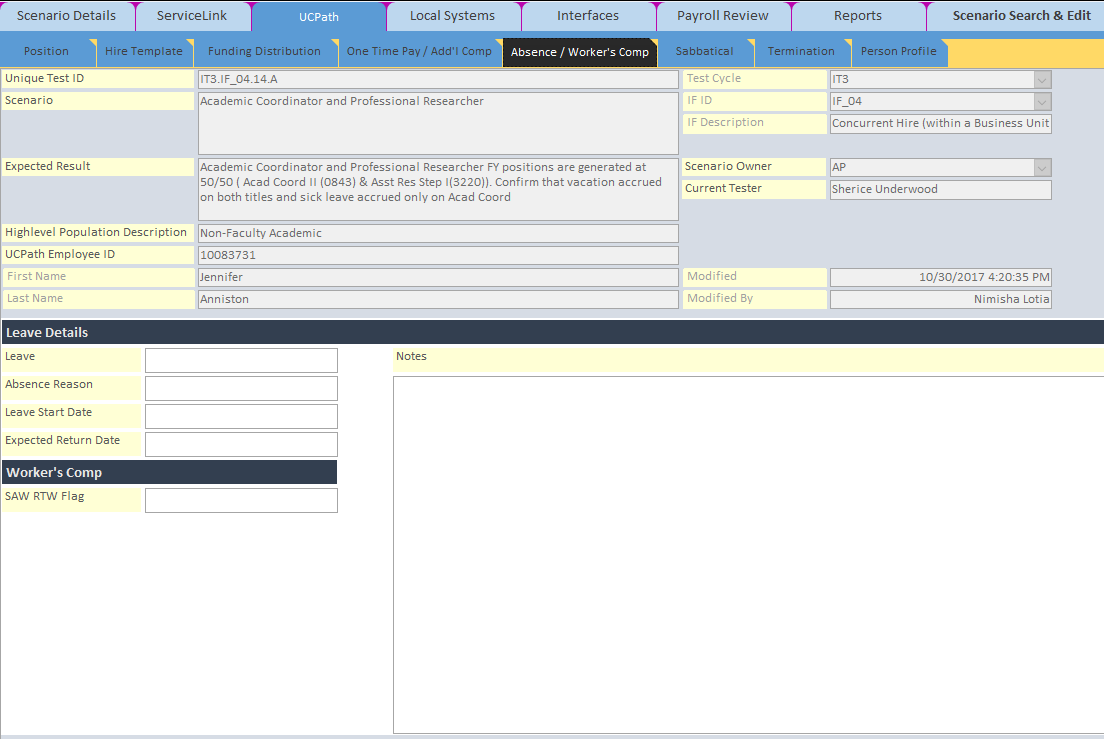 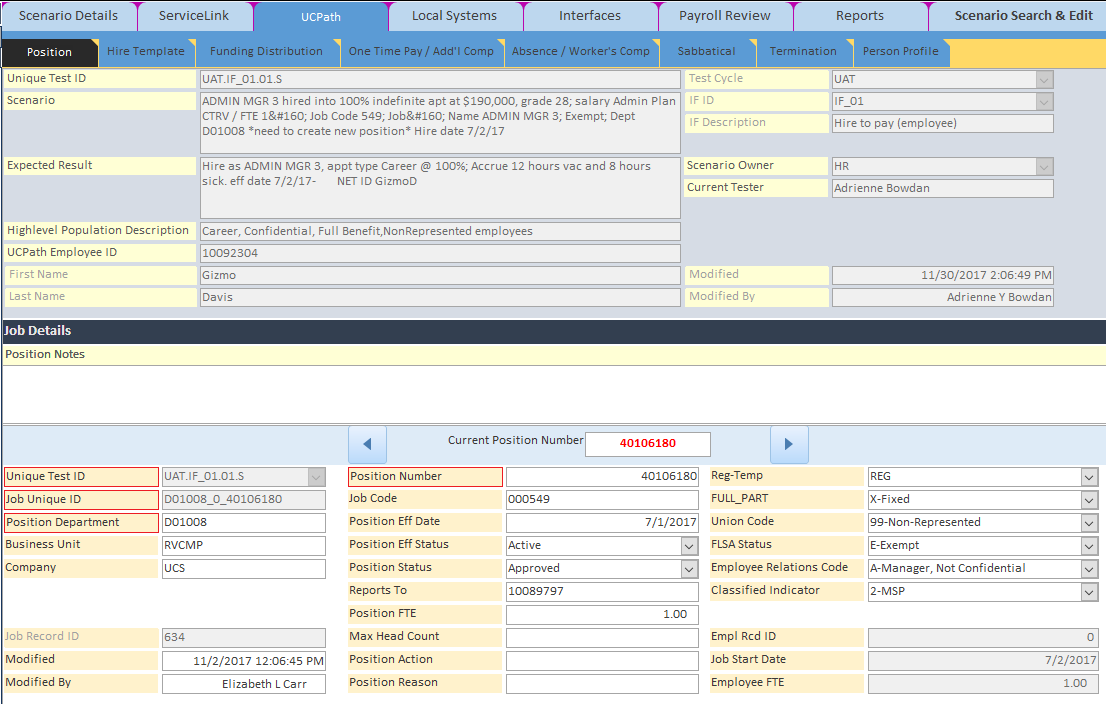 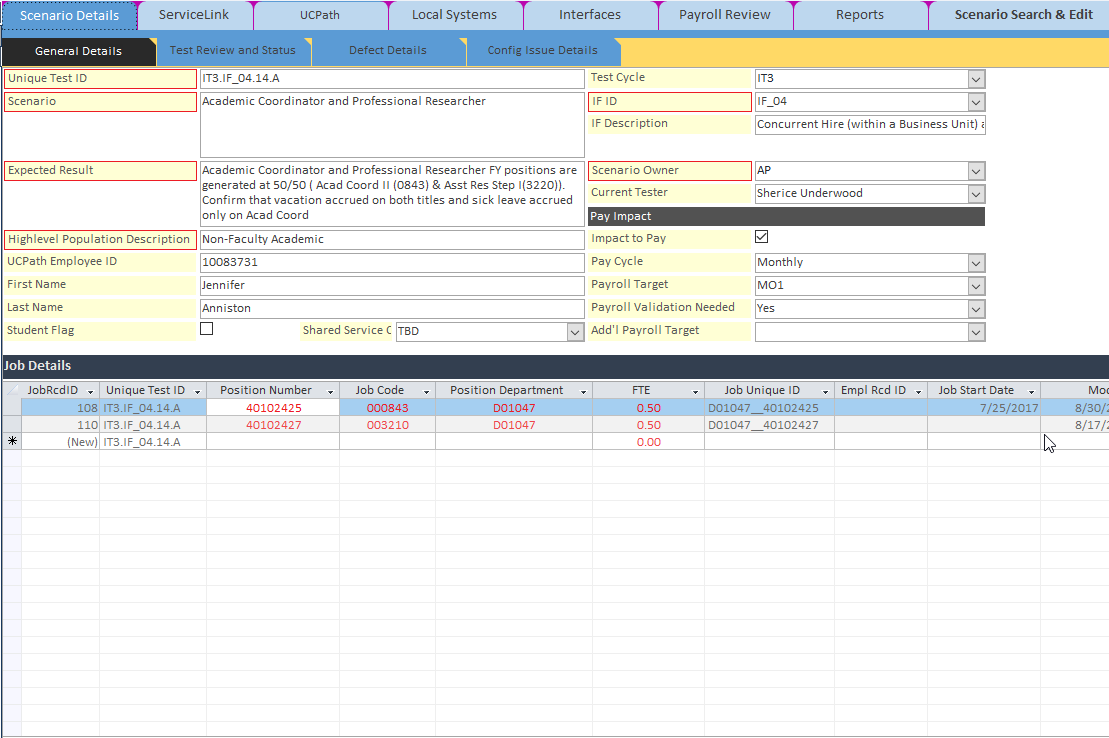 [Speaker Notes: Testing Tool form in Access – Backend is a SharePoint List

Testing Tool Benefits
Able to stage scenario data up front
Robust tracking of input and results allows for meaningful metrics
Able to quickly identify causes of defects by reviewing input data
Detailed input tracking eases financial testing and validation
Storing granular input data allows for validation of HRDW queries and remediation]
Tracking progress and results
[Speaker Notes: We progressively improved our test execution and understood the nuances of the validation components. Plus, tracking what was entered was helpful to determine if something passed or not.
The question was: Is the experience getting better, worse or staying the same?]
[Speaker Notes: Posting the results visually assisted in understanding our progress. Paycheck review and GL review were always the last tests to complete.
*Front-load the Impact-to-Pay transactions. Waiting toward the end of the test phase will not allow enough time to validate pay issues.
ALM has a concept of write once use-many. If there was a critical defect blocking one, all common tests were blocked.]
Lessons Learned
Co-location! Co-location! Co-location!
Campus resources are experts but not testing experts
Partner new testers with experienced testers to expedite training
Plan for loaner laptops and sufficient internet bandwidth
Part-time testers should have no less than 2 days per week. This prevents struggling to remember what they were doing and reduces incomplete tests
Providing a data entry tool or process is critical to test validation—If you can’t validate, it isn’t a test
Lessons Learned
For non-new hire tests, data mine real employees to fit your scenarios
NDAs and Confidentiality Agreements will enforce privacy policies
Execute impact-to-pay scenarios first 
Early payroll cycles in a test phase are small which back-loads validation 
IT3 had 50% of impact-to-pay validation pending at the end of test phase, delaying our exit
Payroll cycles without holidays or cycles in summer months will exclude important test scenarios for hourly and student employees
Tuition Remission and Work Study programs are not active in summer session
Monitor Web Services!
Impacts security provisioning
Feeds new employee information to downstream systems
Used for FAU validation check between UCPath and locations
Summary
Quality of conversion data directly impacts testing
Recommend using campus experts
Remember the time-box of a test scenario might take minutes to enter, but days to complete
Track test phase metrics to compare against future phases – Is the quality, results, and overall experience getting better?
Questions?
Appendix
Test coverage matrix - Scope
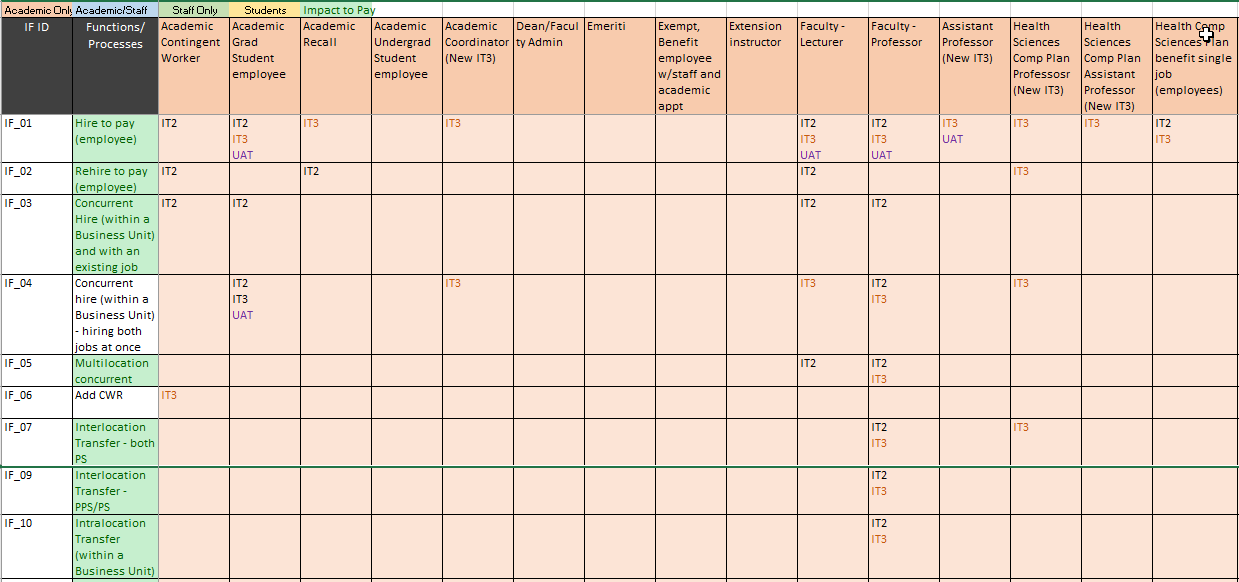 [Speaker Notes: 52 Integrated Functions
123 UCR Populations]
Test coverage matrix - scope